Wirtschaftsbarometer Steiermark
Ergebnisse Herbst 2020
Ing. Josef Herk | PräsidentDr. Karl-Heinz Dernoscheg, MBA | Direktor
Wirtschaftsklima: Befürchtungen haben sich bewahrheitet, Stimmungstief dürfte erreicht sein!
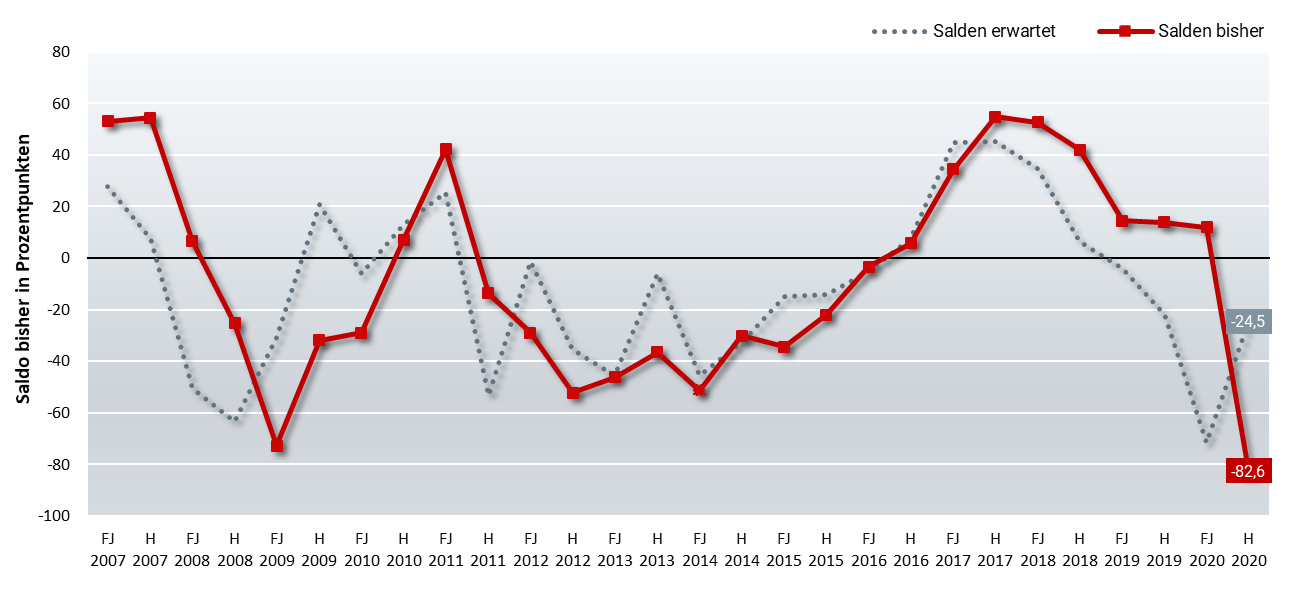 2
Wirtschaftsklima: Befürchtungen haben sich bewahrheitet, Stimmungstief dürfte erreicht sein!
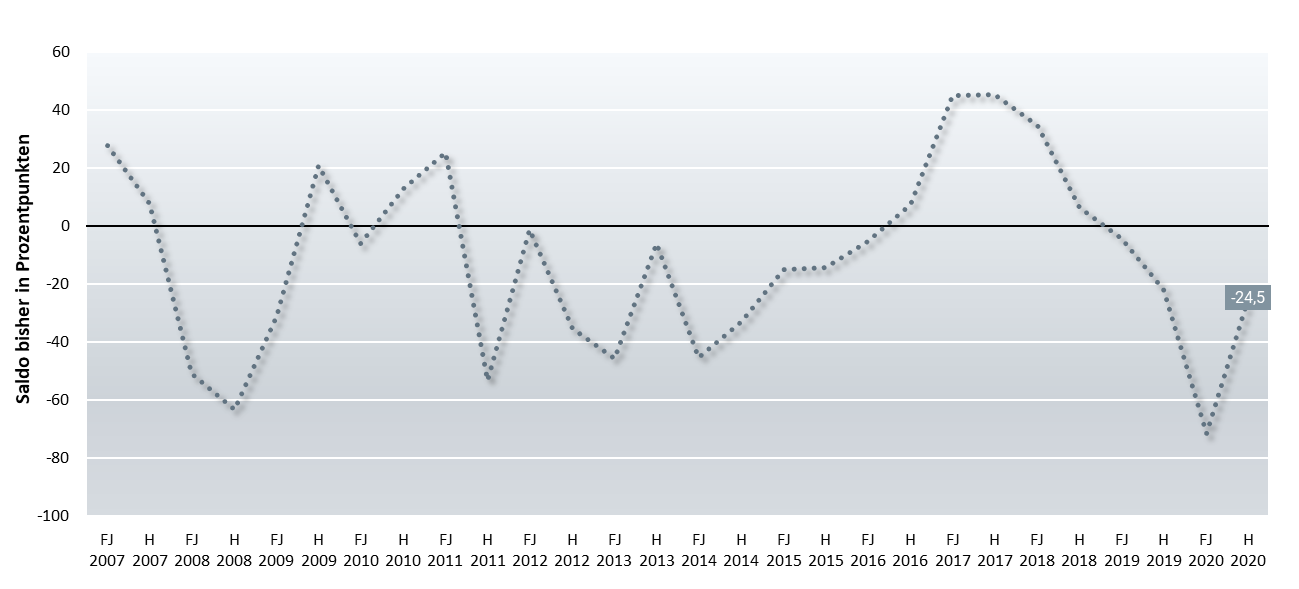 3
Steirisches Konjunkturprofil: Corona-Pandemie stürzt Wirtschaft in eine tiefe Rezession!
Saldo am Beispiel Gesamtumsatz bisher, Rundungsdifferenzen möglich:
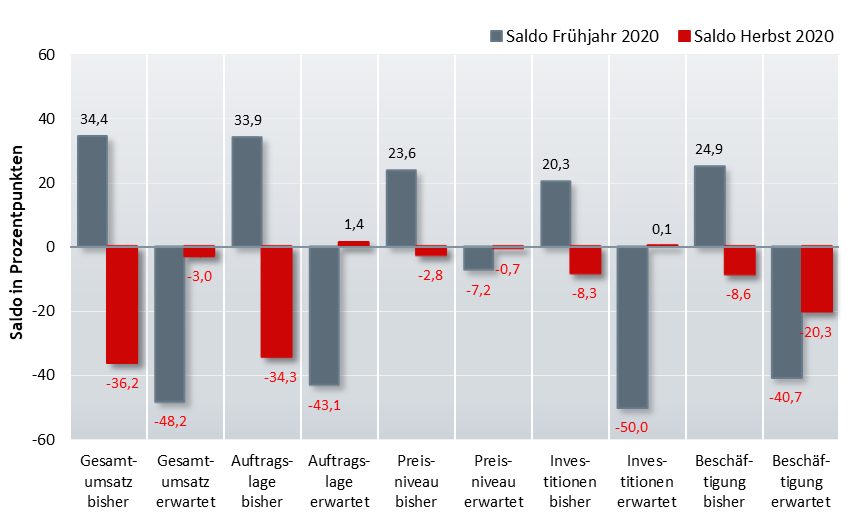 23,9 %
16,0 %
bisher = 
in den vergangenen 12 Monaten
erwartet = 
in den kommenden 12 Monaten
-60,1 %
4
Forderungen der Wirtschaft
MEHR FAIRNESS: Vollständige Kosten-Entschädigung bei Quarantäne-Bescheiden
MEHR SICHERHEIT: Vertrauen aufbauen durch wirtschaftliche Hilfestellung
Weiterführung der wirtschaftlichen Unterstützungen (Härtefallfonds, Fixkostenzuschuss, Stundungen etc.)
Keine neuen Steuern und Belastungen, wie die Nova-Änderung
Klare und nachvollziehbare Regelungen und Perspektiven in Bezug auf Corona-Regelungen 
MEHR INNOVATION: Gezielte Maßnahmen als Motor des Aufschwungs
Wiedereinführung des Investitionsfreibetrages
Digitalisierungsinfrastruktur vorantreiben: Breitbandausbau gehört forciert 
Digital Innovation Hub-Süd implementieren
MEHR KONJUNKTURIMPULSE: Zusätzliche Maßnahmen der öffentlichen Hand
Thermische und energetische Sanierung förderungstechnisch und steuerlich vorantreiben
Schwellenwertverordnung temporal auf 300.000 Euro anpassen
Zusätzliche Milliarde für kommunales Investitionsprogramm
5
Gesamtumsatz: Negative Geschäftserwartungen wurden bestätigt, aber Trendpfeil nach oben!
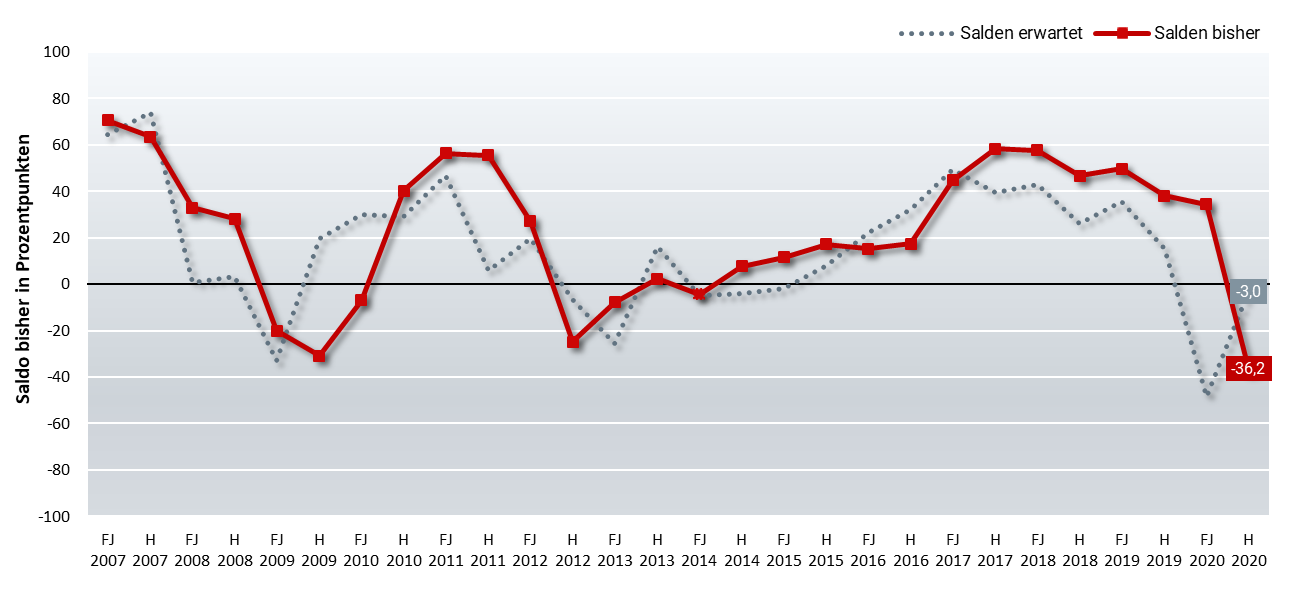 6
Gesamtumsatz nach Betriebsgrößenklassen: Besondere Betroffenheit im Bereich der Großbetriebe!
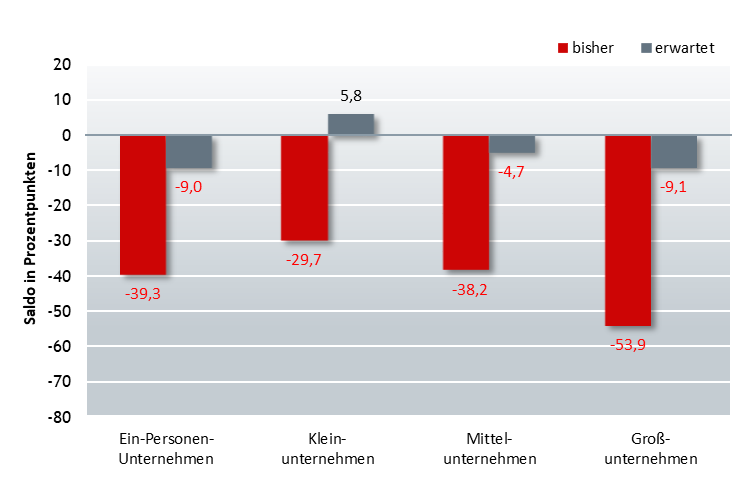 Saldo am Beispiel des bisherigen Gesamtumsatzes der Kleinunternehmen, Rundungsdifferenzen möglich:
26,4 %
17,4 %
-56,1 %
bisher = 
in den vergangenen 12 Monaten
erwartet = 
in den kommenden 12 Monaten
7
Investitionen: Zurückhaltung, bisheriger Rückgang aber nicht so stark wie erwartet!
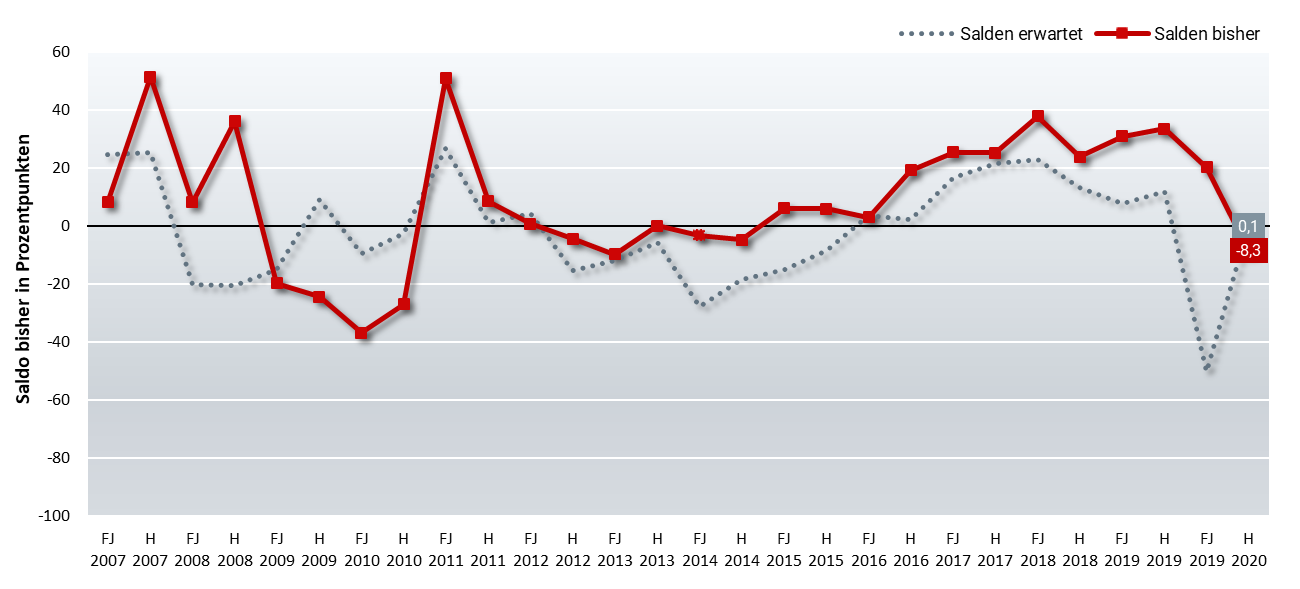 8
Investitionen nach Betriebsgrößenklassen: Mittelunternehmen investieren in ihre Zukunft!
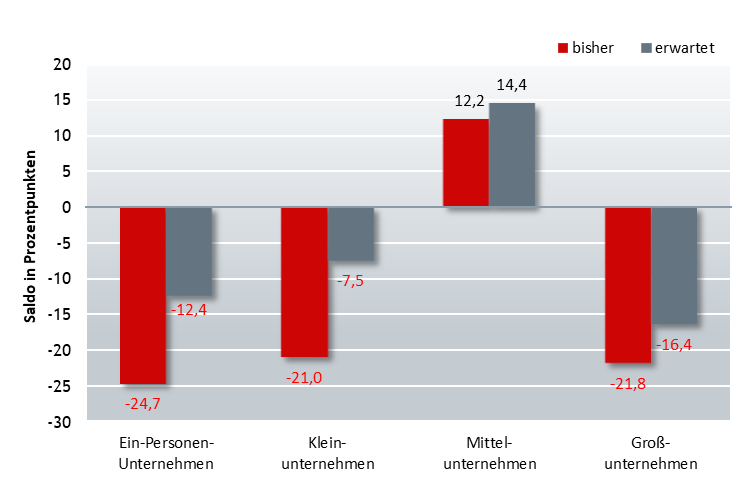 9
Beschäftigung: Heimischer Arbeitsmarkt massiv unter Druck!
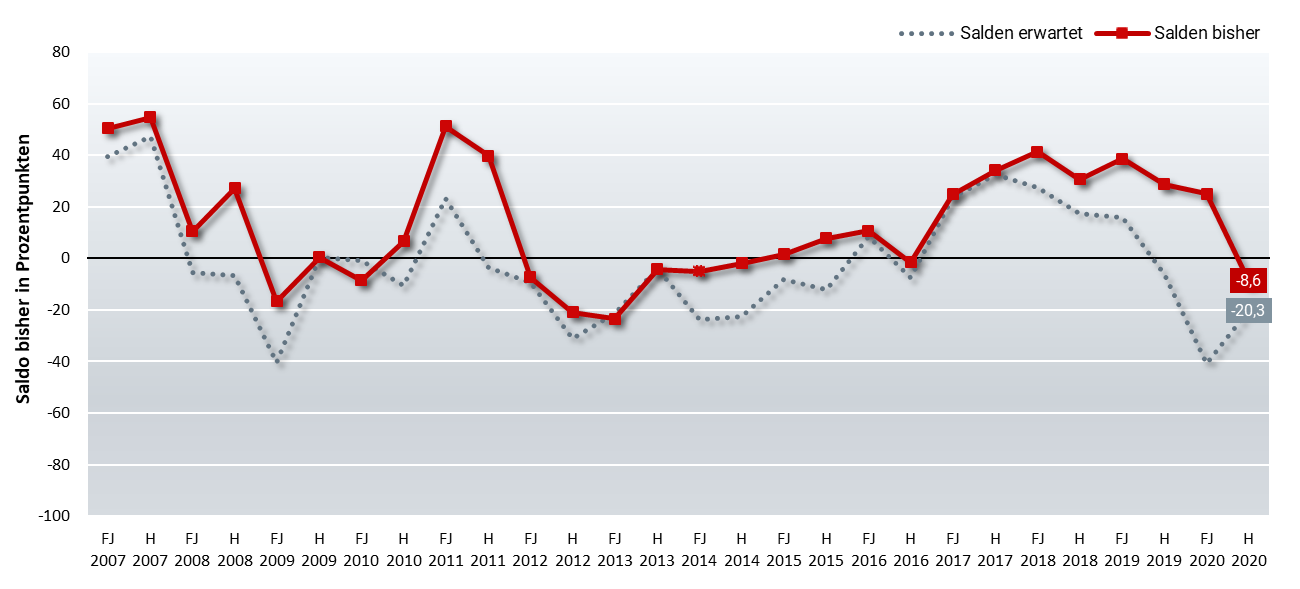 10
Beschäftigung nach Betriebsgrößenklassen: Personalabbau vor allem im KMU-Bereich zu verorten!
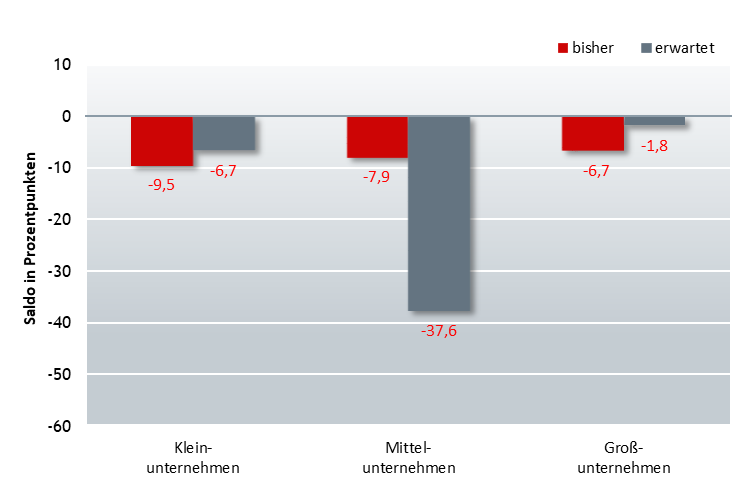 11
Exportumsatz: Erste positive Signale aus dem Außenhandel!
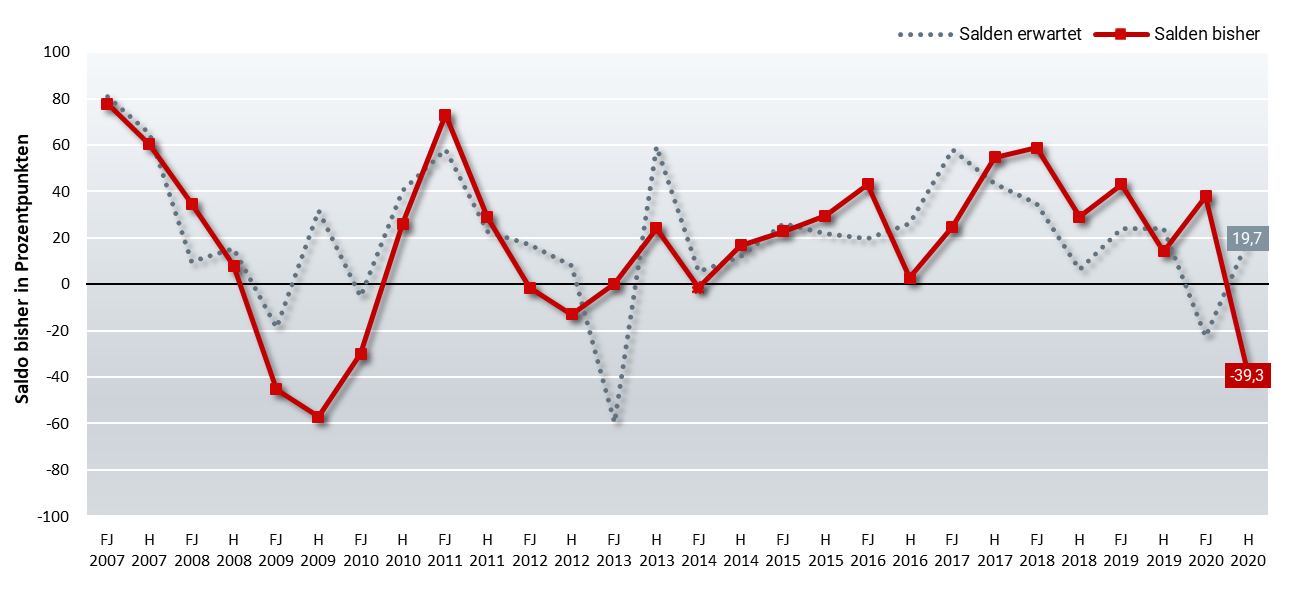 12
Wiedererlangung des Vorkrisenniveaus: Erholung wird in vielen Fällen (44%) bis zu drei Jahre dauern!
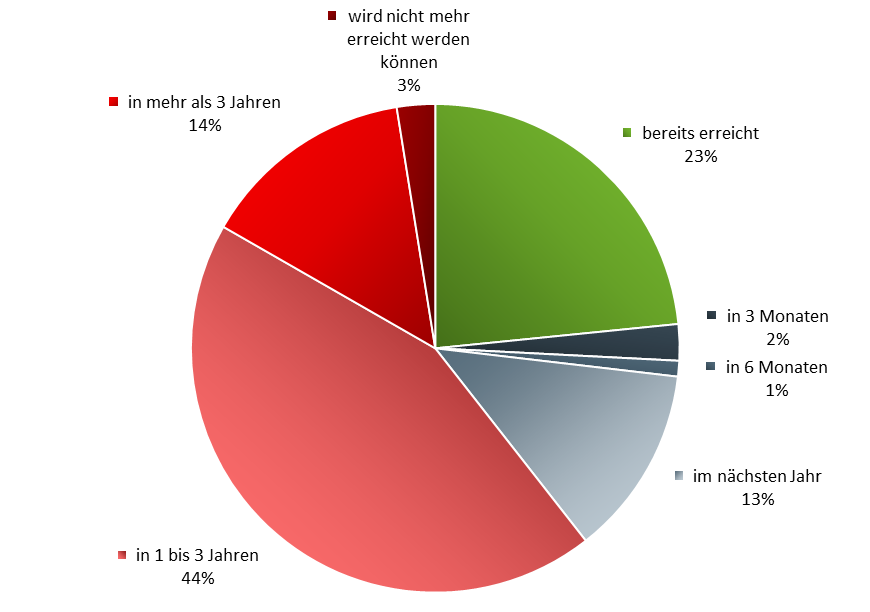 13
Corona-Maßnahmen: Investitionsprämie zeigt Wirkung!
Konjunkturmaßnahmen mit größter Wirkung
Mehrfachnennungen
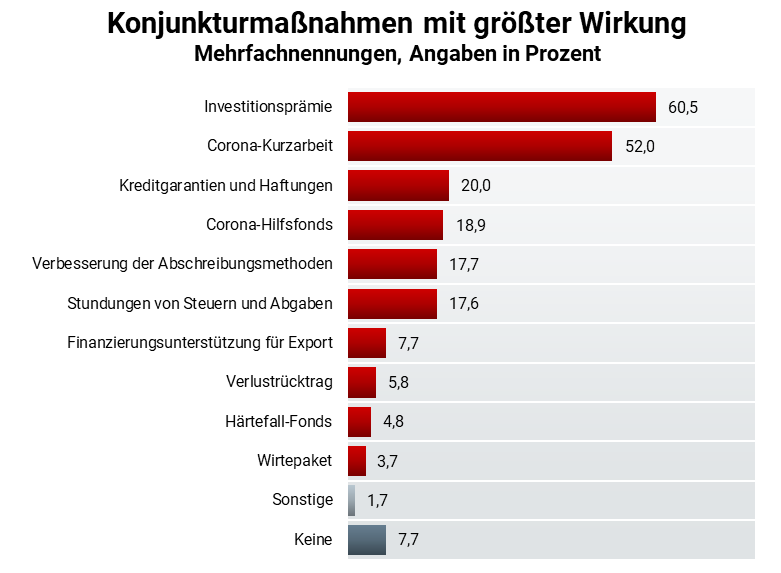 14
Corona-Maßnahmen: Investitionsprämie zeigt Wirkung!
Wesentlichste Maßnahmen: 
Investitionsprämie 
Corona-Kurzarbeit 
Kreditgarantien und Haftungen 
Corona-Hilfsfonds: Härtefall & Fixkostenzuschuss
Verbesserung Abschreibungsmethoden  
Stundungen von Steuern & Abgaben
15
Forderungen der Wirtschaft
MEHR FAIRNESS: Vollständige Kosten-Entschädigung bei Quarantäne-Bescheiden
MEHR SICHERHEIT: Vertrauen aufbauen durch wirtschaftliche Hilfestellung
Weiterführung der wirtschaftlichen Unterstützungen (Härtefallfonds, Fixkostenzuschuss, Stundungen etc.)
Keine neuen Steuern und Belastungen, wie die Nova-Änderung
Klare und nachvollziehbare Regelungen und Perspektiven in Bezug auf Corona-Regelungen 
MEHR INNOVATION: Gezielte Maßnahmen als Motor des Aufschwungs
Wiedereinführung des Investitionsfreibetrages
Digitalisierungsinfrastruktur vorantreiben: Breitbandausbau gehört forciert 
Digital Innovation Hub-Süd implementieren
MEHR KONJUNKTURIMPULSE: Zusätzliche Maßnahmen der öffentlichen Hand
Thermische und energetische Sanierung förderungstechnisch und steuerlich vorantreiben
Schwellenwertverordnung temporal auf 300.000 Euro anpassen
Zusätzliche Milliarde für kommunales Investitionsprogramm
16
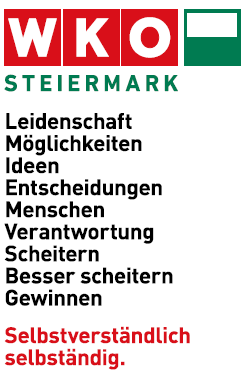 Danke für Ihre Aufmerksamkeit.
17